Program Educational Characteristics and First Attempt Board Pass Rates in Family Medicine ResidenciesAuthor:  Patrick F. Jenkins, Jr. M.D.
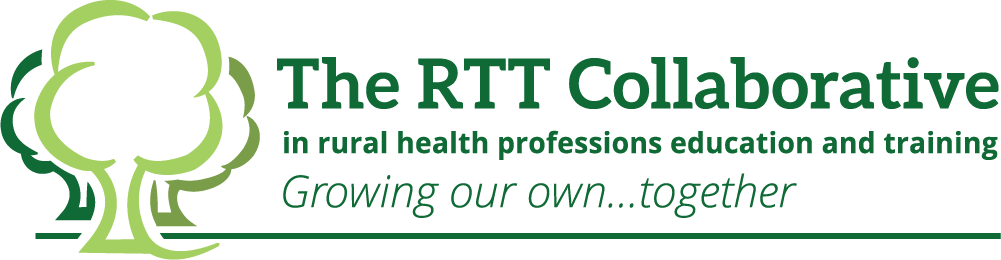 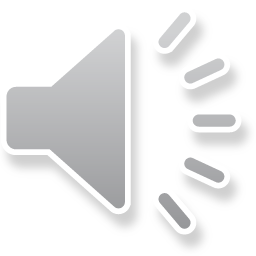 Greetings from Lake Cumberland Regional Hospital Family Medicine Residency
Located in Somerset/Pulaski County KY
Houseboat Capital of the World
Populations 10,000
Hospital service area 100,000
Lake Cumberland Regional Hospital is a regional medical center for a 7 county area .
Largest hospital between Lexington KY and Knoxville TN.
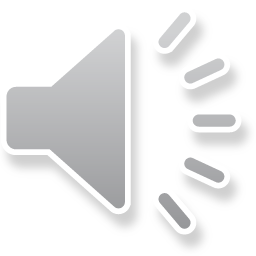 Lake Cumberland Family Medicine Residency
Established in 2015.
Goals:
To educate physicians with the interest to practice in rural KY.
Repopulate the retiring/aging physicians in our community.
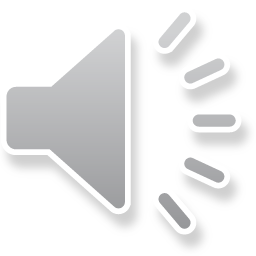 Competition is Challenging
We have 13 programs within a 150 mile radius of our program.
We are a relatively new program
	5 years since inception
	I am the third PD in 5 years.
We are not affiliated with UK or UL medical schools.
We have never filled in the conventional match.
	Filled the last 3 years with SOAP
This will be our first year to have a full compliment of residents.  6/6/6.
How can we stand out?
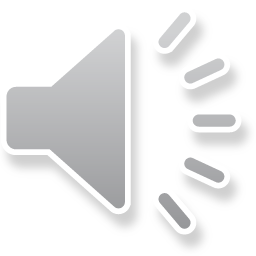 Why do residents select a residency?
Location
Program Size
Program Reputation/Diversity/Opportunities
Job Market after residency
Salary
Formal Education/Didactics
Work Environment
Board Pass Rates
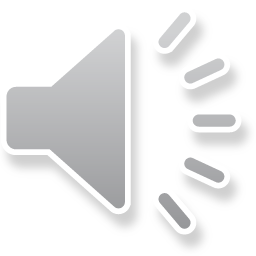 How can I get students to come to south central rural KY for residency?
Things that I can control……
Didactics/Education
Unique rotations/exposures
Community involvement
Competitive salary/benefit package
High clinic patient volumes
Board Pass Rates
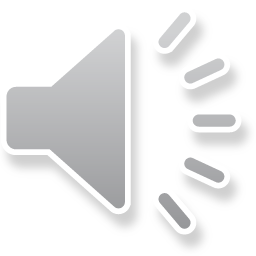 NIPDD Academic Project:Program Educational Characteristics and First Attempt Board Pass Rates in Family Medicine Residencies
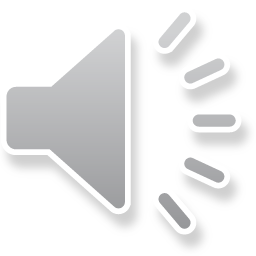 Methods:
Google document survey of family medicine residency program directors(PD) with at least 3 years tenure as a PD at their current program
The AFMRD list serve of PD was used as the source of the survey distribution
120 surveys were completed
The main question to be answered was: Are there certain types of educational/didactic programs that help ensure 100% pass rate of the FM boards on first attempt?
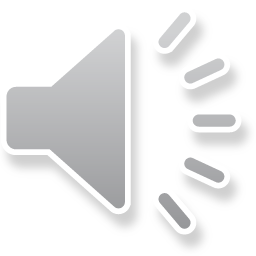 Questionnaire
How long have you been a PD at your current program?
How long has your program been in existence?
What is the population of the city of your program?
How many residents do you have per academic year?
Do you put an emphasis on the yearly in training exam and its results?
What is your past 3 years first try FM board pass rate?
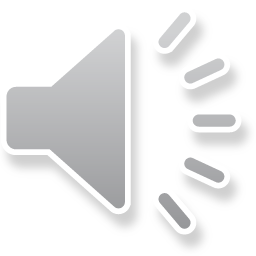 Questionnaire cont.
What type of educational materials/practices do you provide your residents?
Faculty  presented lectures
 Resident presented lectures
 Student presented lectures
 Required board review questions (NEJM, Scientific American, etc.)
 Required quizzes
 Require journal club
 Faculty/Resident mentoring
 Required American Board to Family Medicine Sam(Self Assessment Module)
 Required board review course paid for by the program
 Educational focus groups (2-4 hour lecture/educations sessions weekly/monthly)
 Mandatory grand rounds attendance
Emphasis on Yearly In Service Training Exam
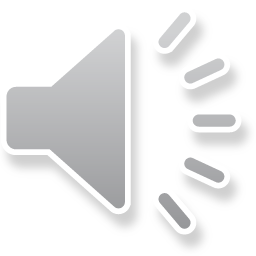 Demographics of the Participants
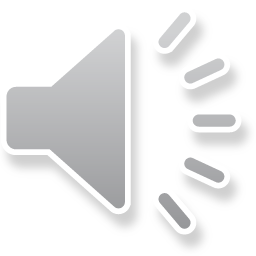 Demographics of the Participants
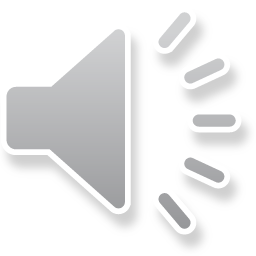 Demographics of the Participants
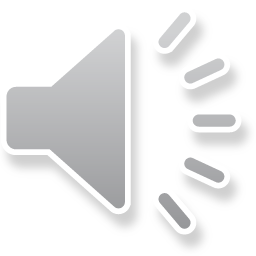 Demographics of the Participants
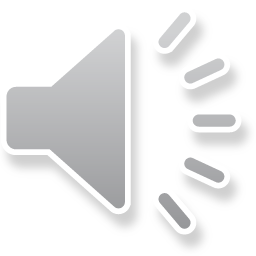 Demographics of the Participants
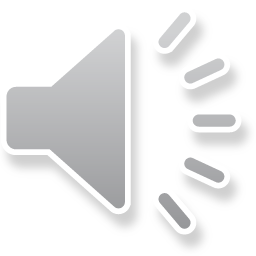 Results
89.2% (107) of all PD’s had 100% first try board pass success over the past 3 years.
10.8% (13) of all PD’s had between 90-99% first try pass success over the past 3 years.
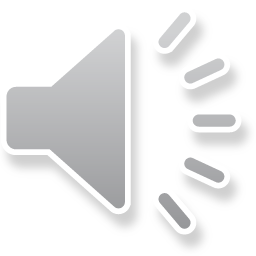 ResultsTable 1 summarizes the distributions of the educational programs used by the study participants (120)
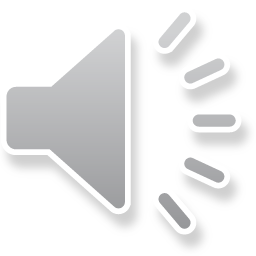 ResultsTable 2 shows average pass rate by methods used
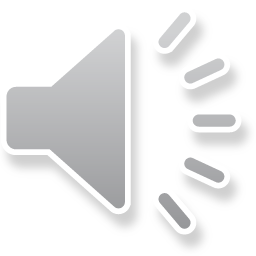 ResultsTable 3
Table 3 shows the % of residents achieving first try board passage based on if the PD used or not used the respective method in their formal educational processes.
Each column, containing methods used vs. not used , totals 100%.
Each row shows the breakdown of methods with(107) or without(13) 100% board first attempt pass rate.
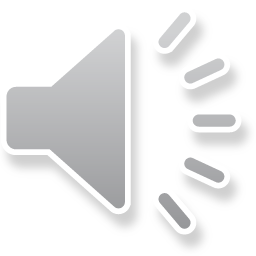 Table 3
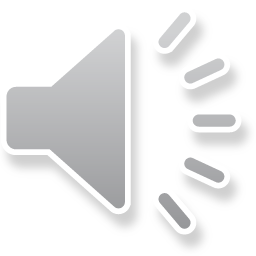 Table 3
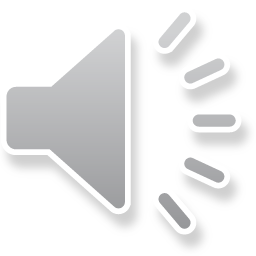 Conclusions
Programs that paid for mandatory board review courses had 95.5% first try board pass success vs. 87.7% that did not use this option.
Mandatory Grand Rounds attendance had 93.3% first pass success vs. 84.7% that did not mandate attendance.
Mandatory quizzes monitored by the program had the least successful first try board passage, 66.7% vs. 93.9% that did not require the quizzes.
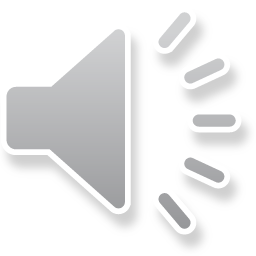 Conclusions
Programs that do not have 100% first attempt board passage should consider mandatory board review courses paid for by their programs/institutions.
Mandatory Grand Rounds attendance should be consider as an adjunct for assistance in 100% board passage.
If mandatory quizzes are part of your educational regimen, consideration of its validity should be re-evaluated.
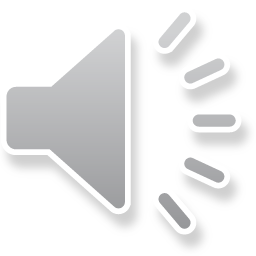 Study Limitations
Inability to adequately determine response rate due to the method of distribution.
Not all Family Medicine PD’s with a 3 year tenure at their current programs are members of the AFMRD.
While some of the data’s statistical significance is marginal (large p. values), it still may have practical value and significance in adopting curriculum strategies for board passage success.
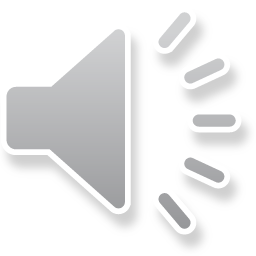 Thank You to The RTT Collaborative
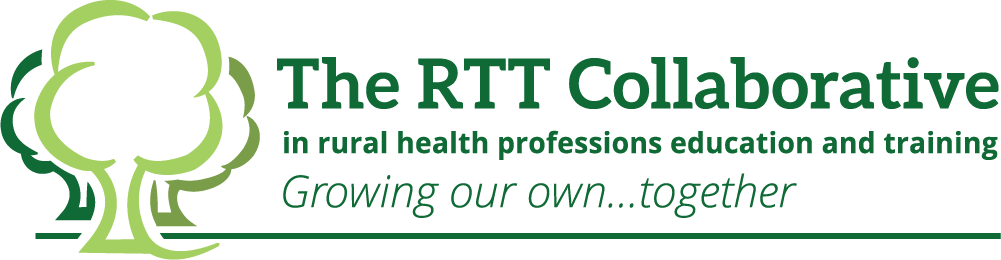 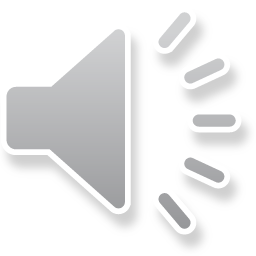 Sources
Full bibliography and study available upon request by contacting me at Patrick.Jenkins@lpnt.net.
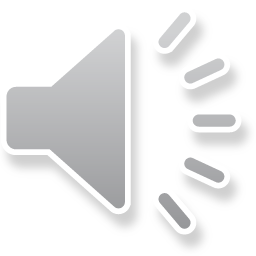